Итоги анкетирование родителей (законных представителей) по вопросувыполнения домашних заданий
МАОУ «Средняя школа №5»
15 мая 2017г.
Всего респондентов -399 чел.
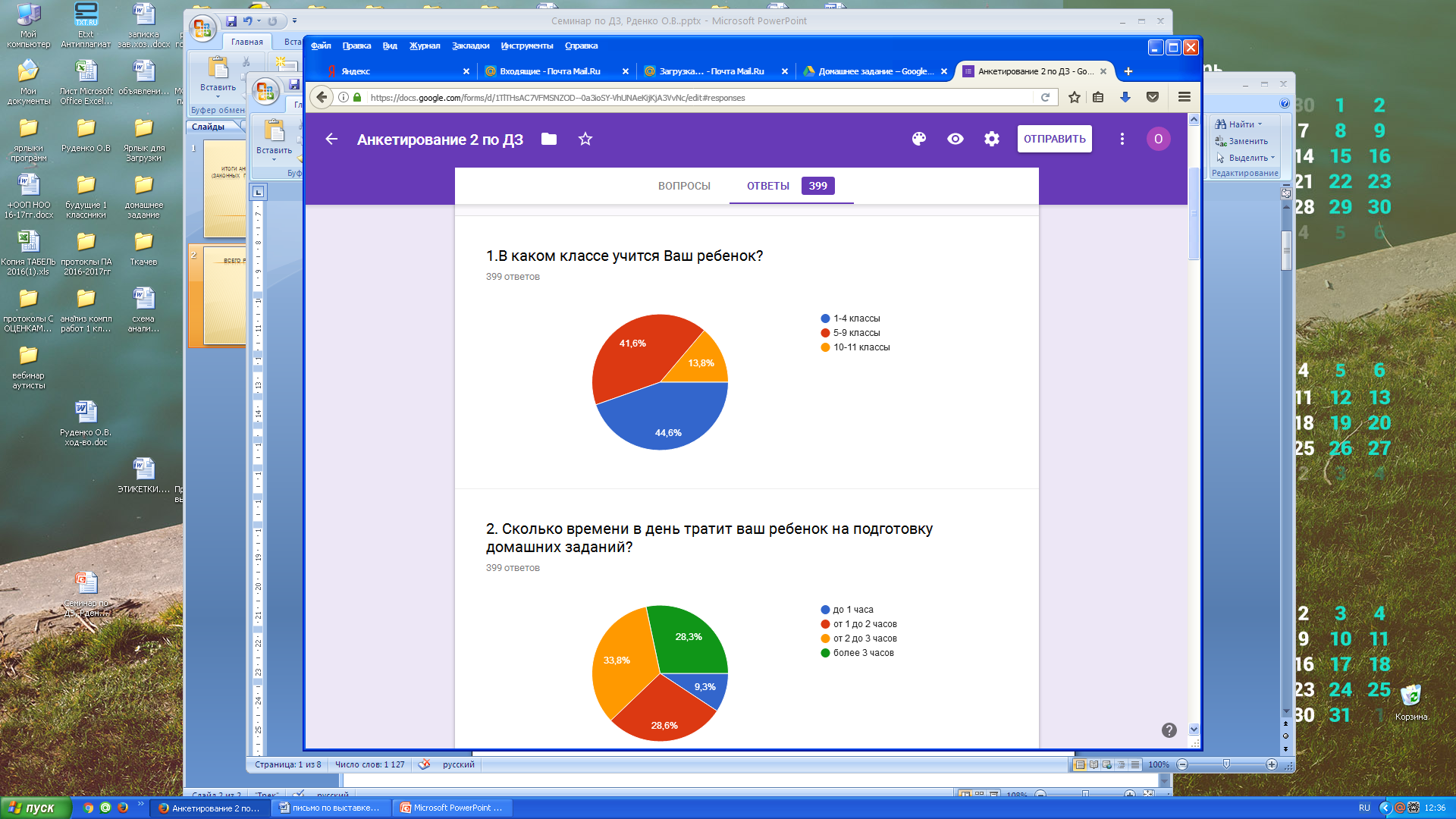 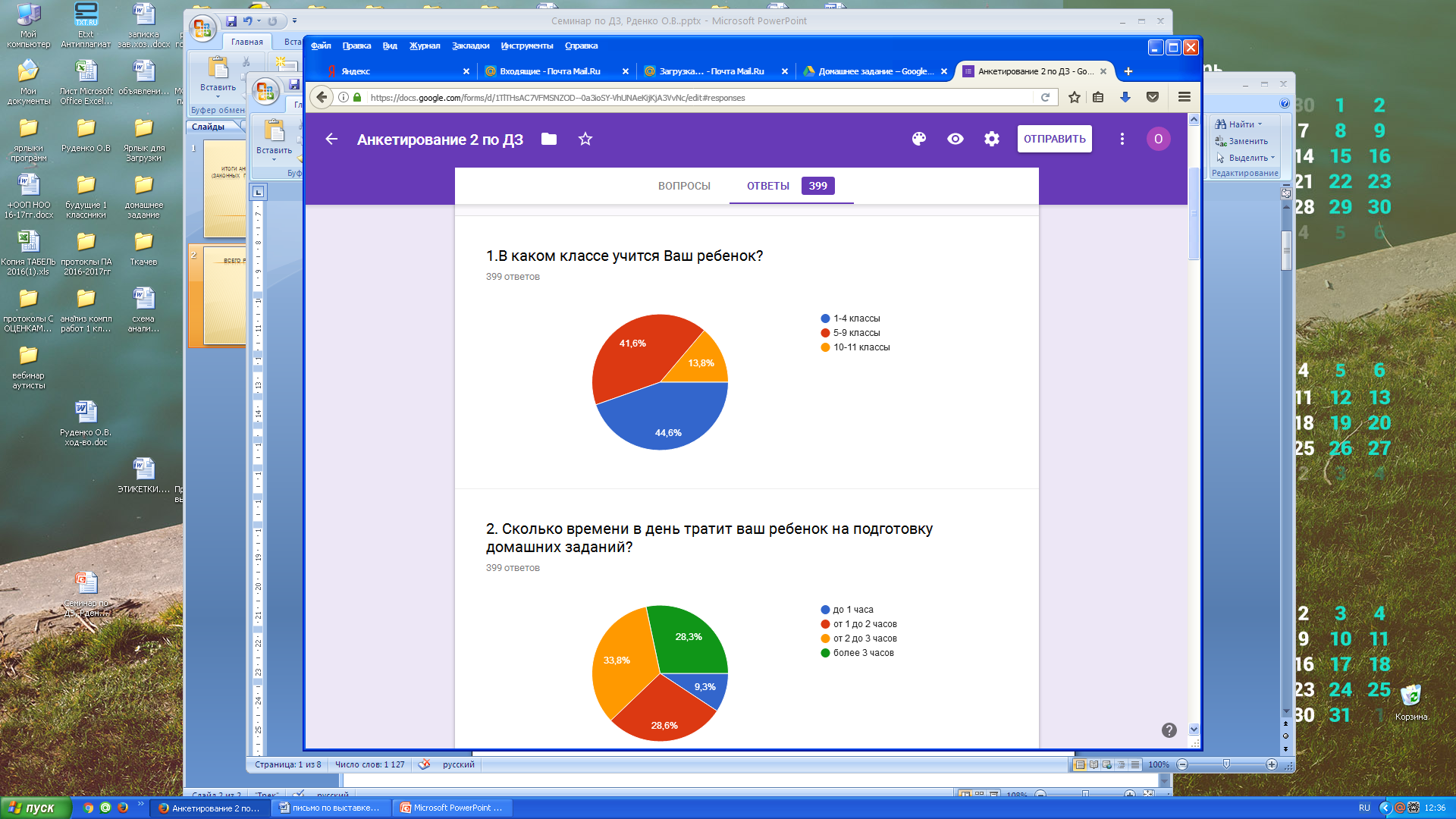 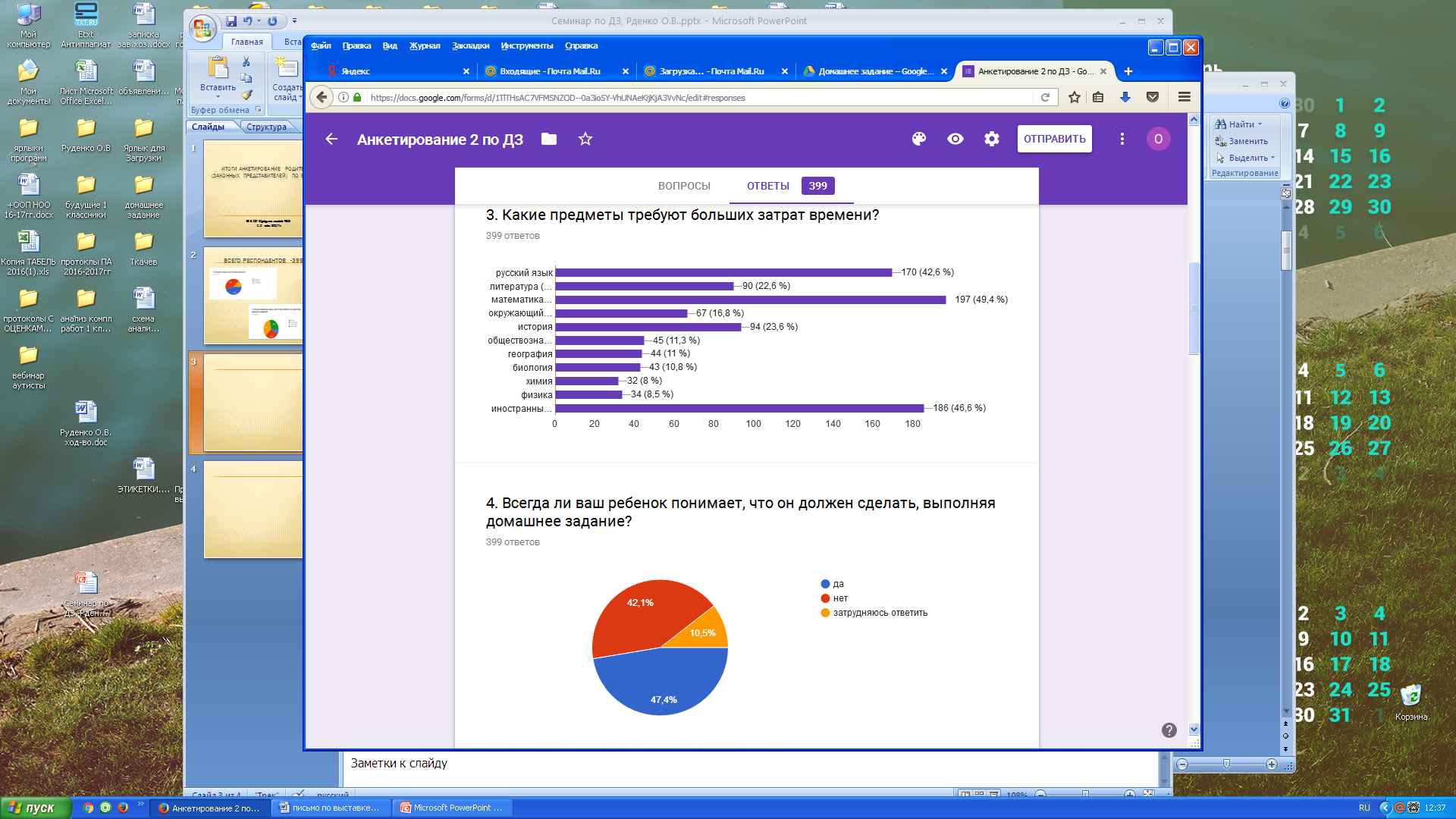 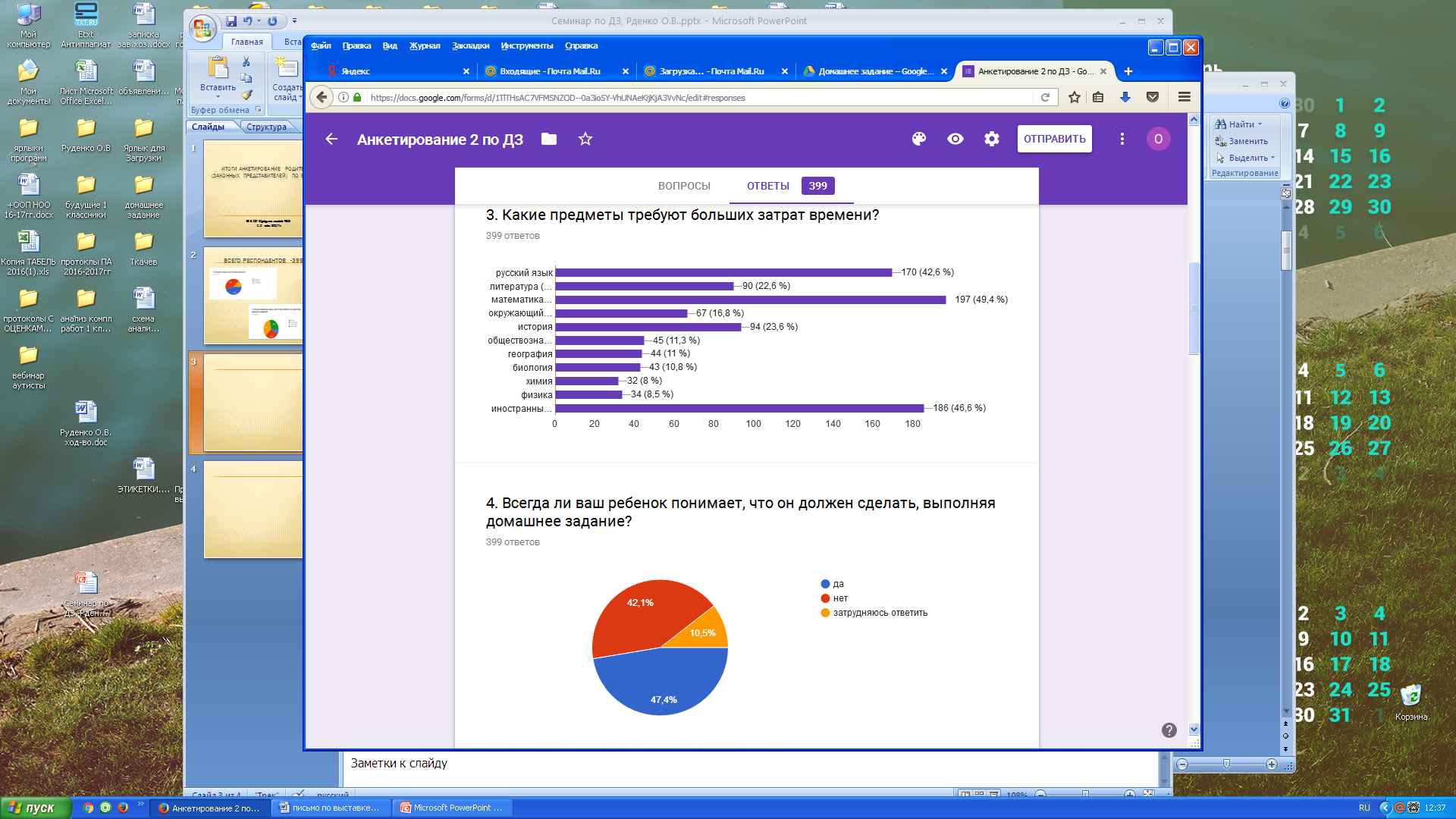 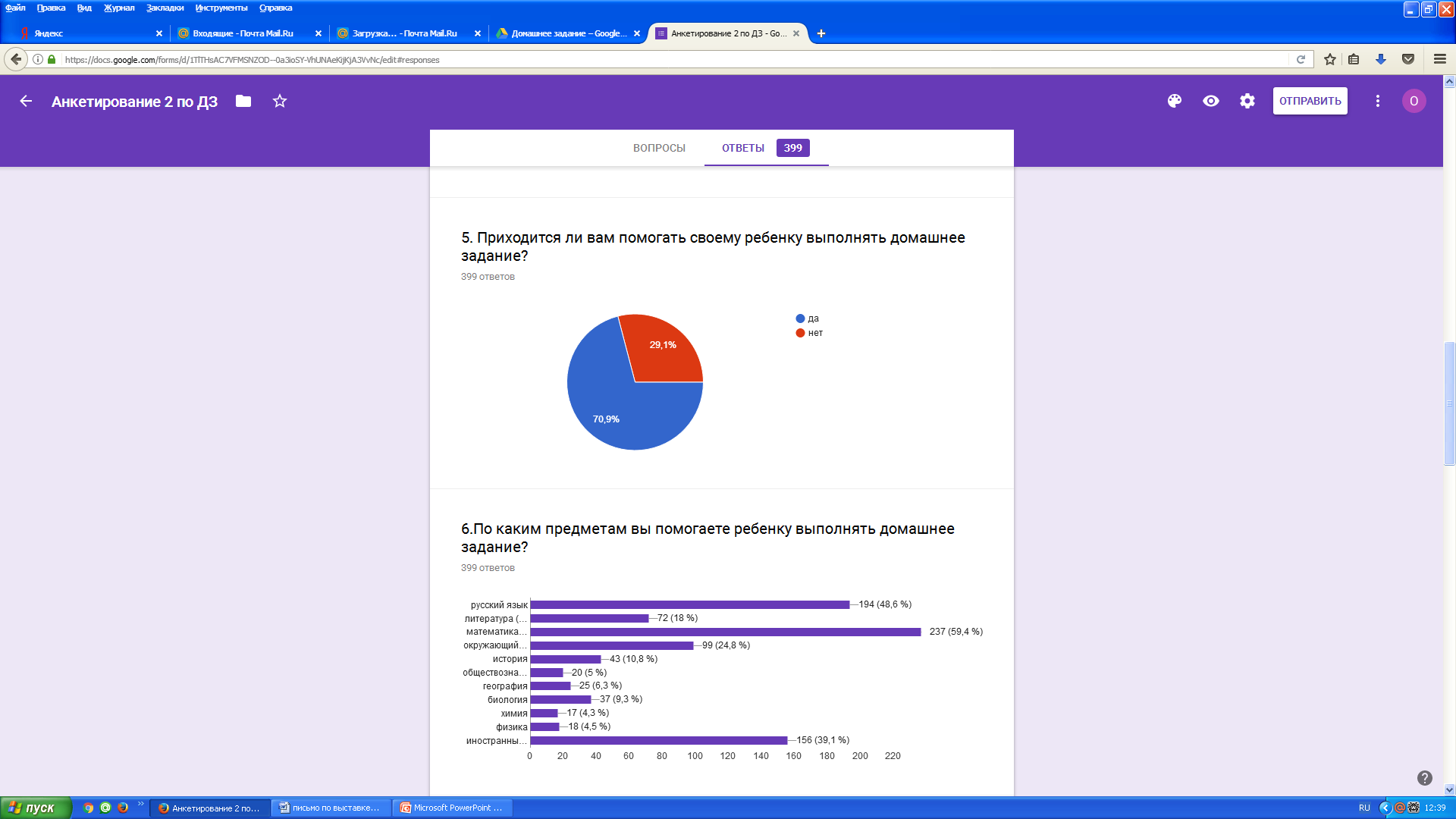 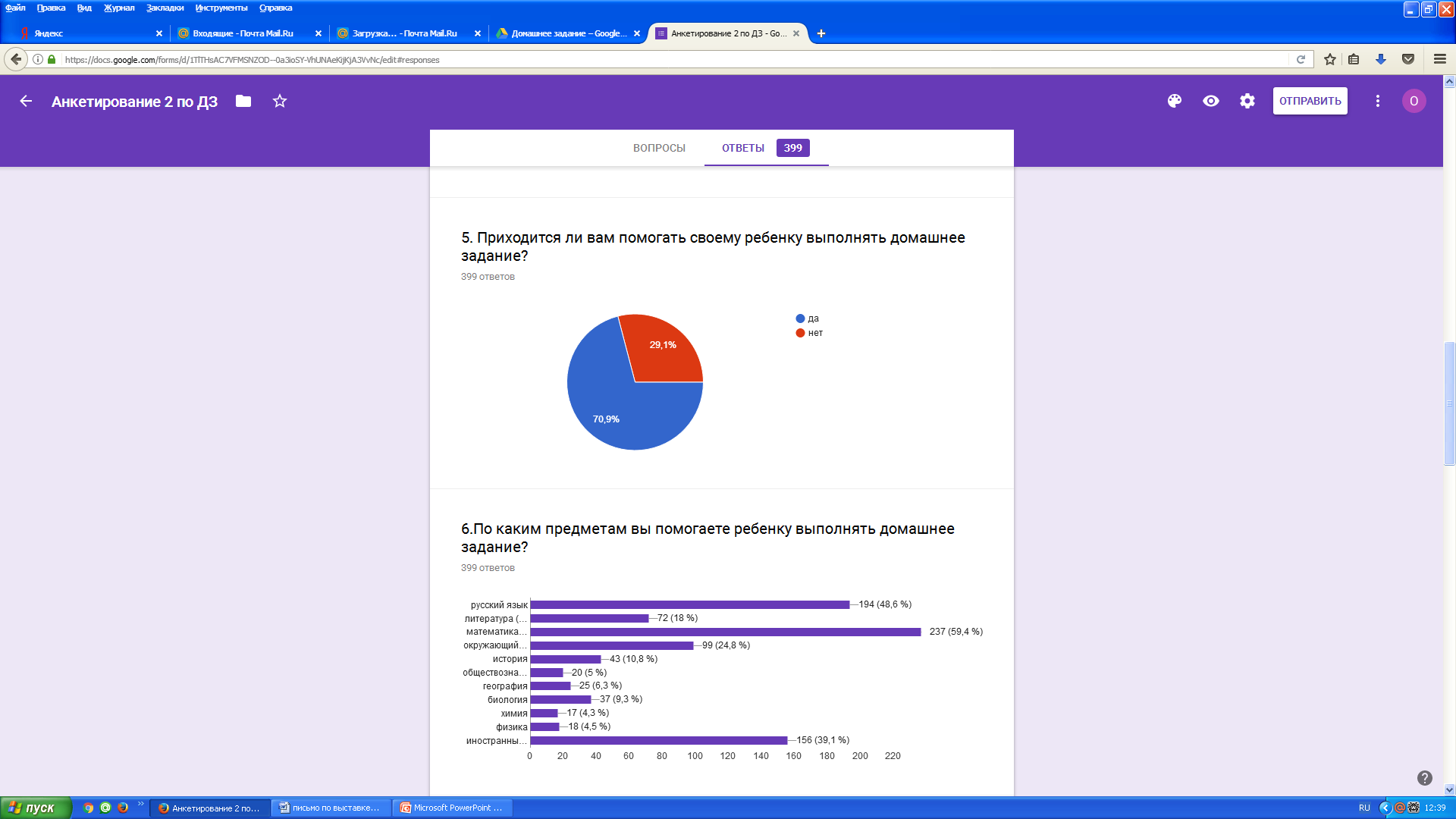 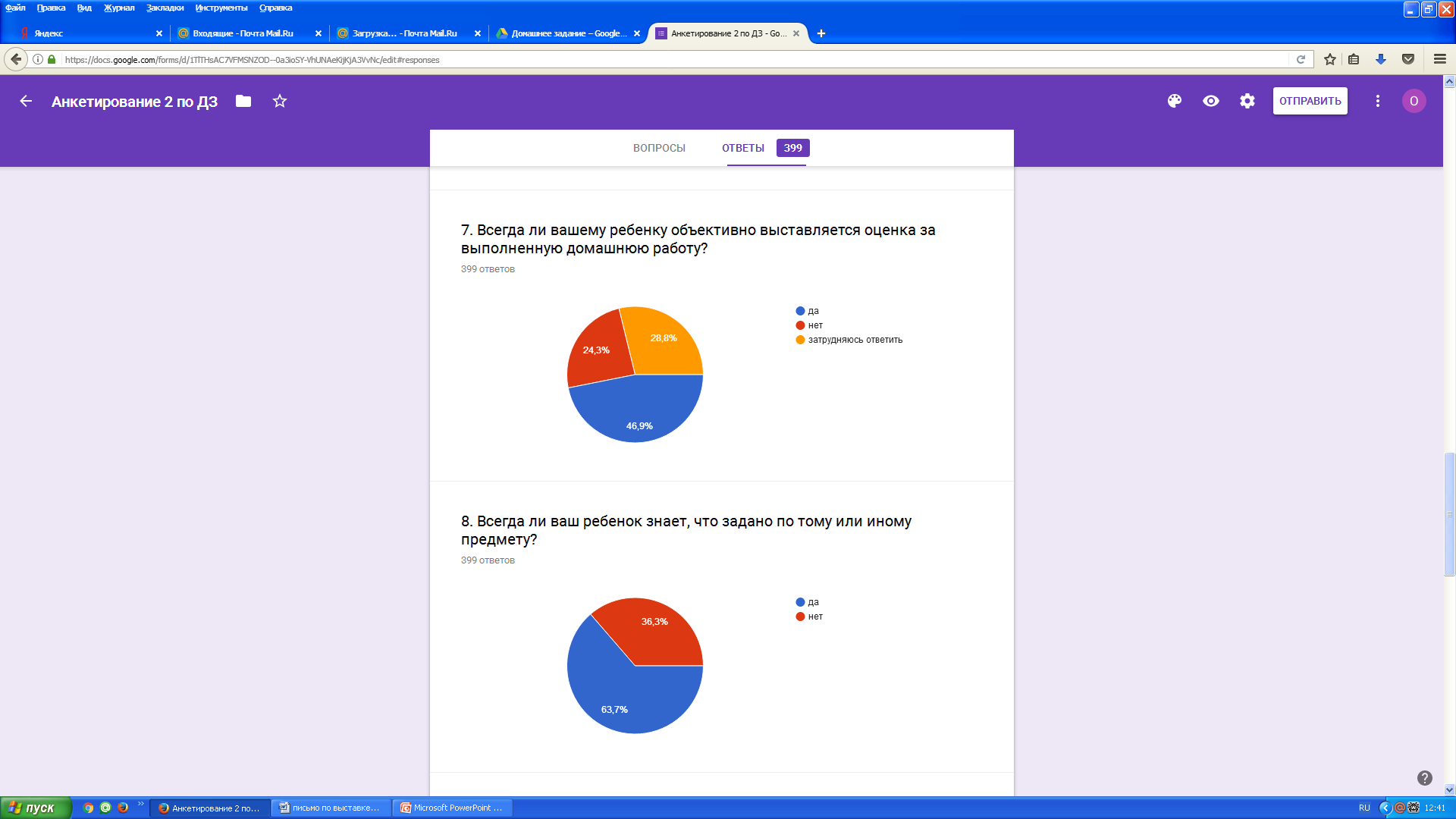 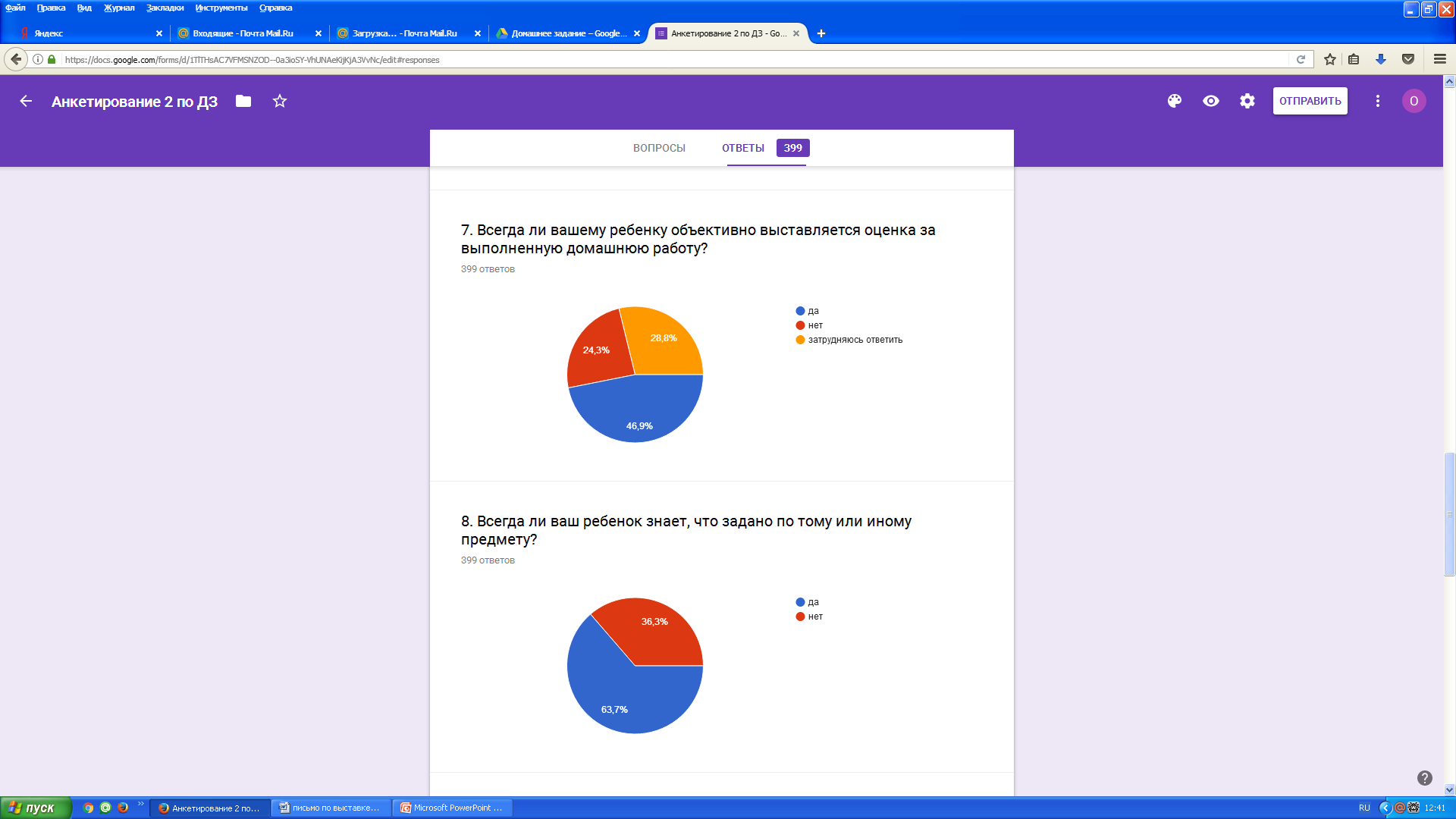 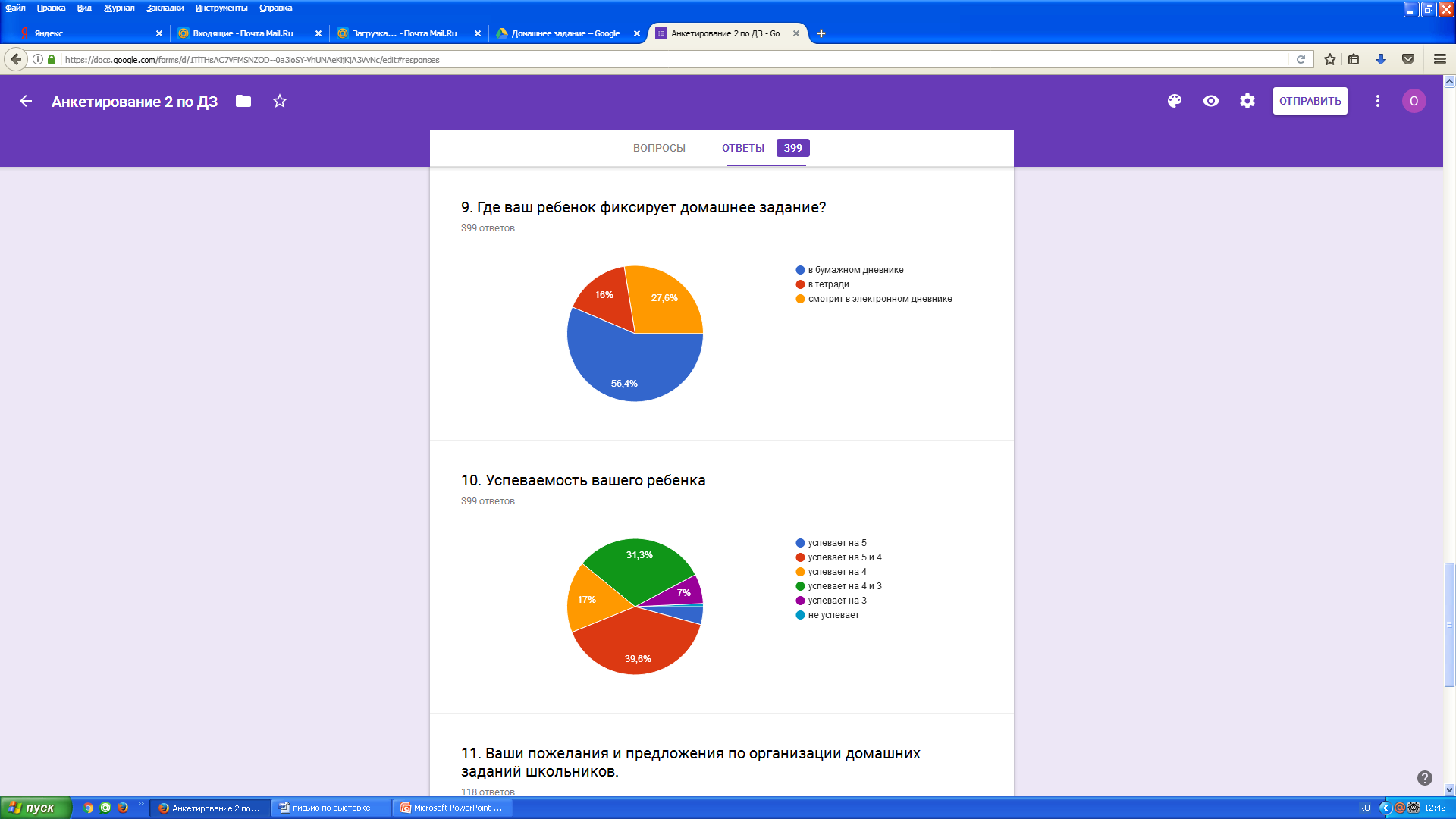 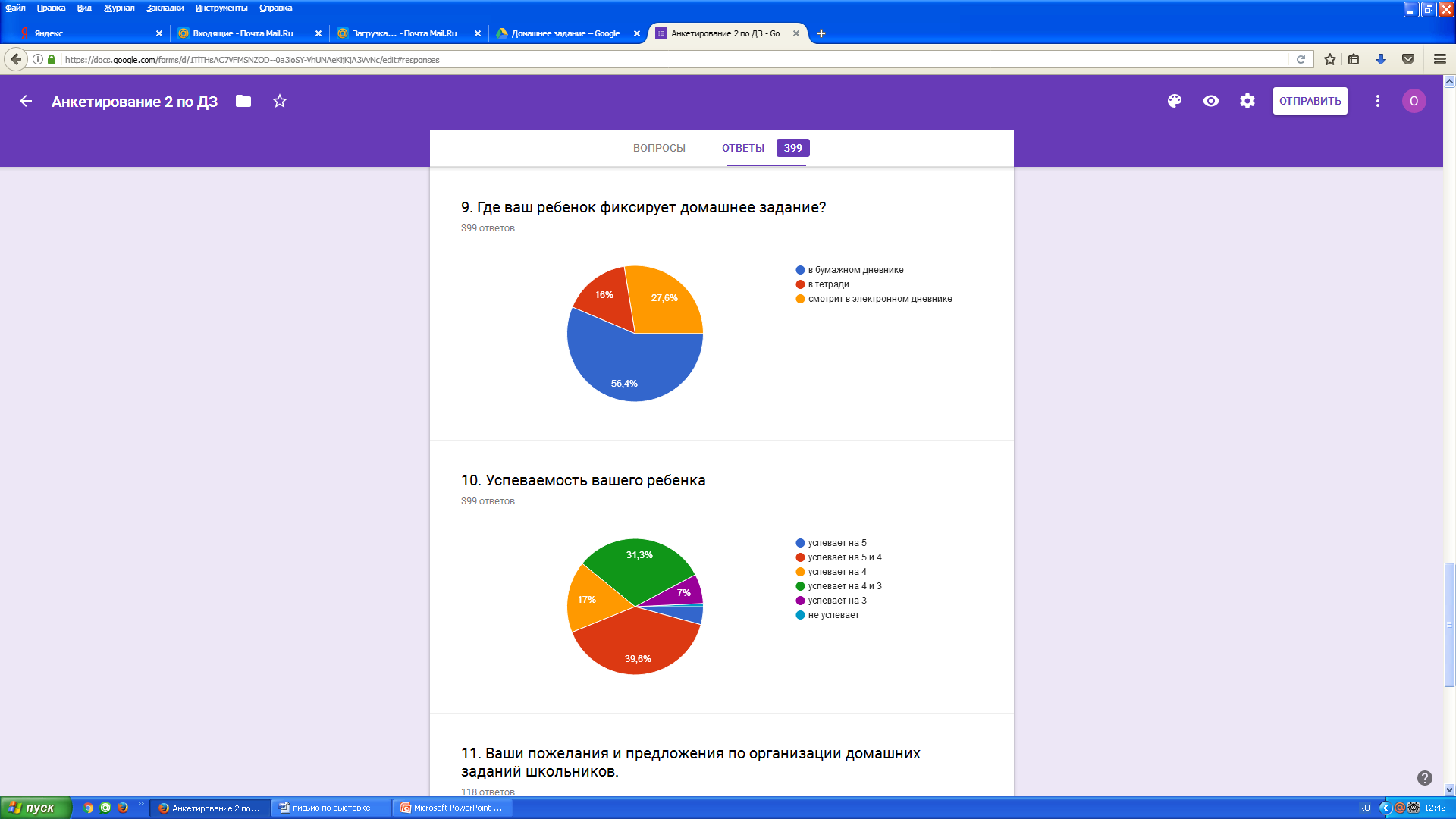 Ваши пожелания и предложения по организации домашних заданий школьников
Все устраивает
Затрудняюсь ответить
Объём домашних заданий нужно уменьшить, т.к. дополнительное образование страдает от этого. Нагрузки очень большие.
Задавайте меньше домой 
Пусть учителя адекватно реагируют на просьбу " я не понял, можно уточнить«
Пускай учитель , объясняет, а то у учителя время нет объяснить ребенку то или иное задание 
Очень много заданий на выходных и праздники 
Загружать в допустимых пределах
Достоверность данных в электронных дневниках 
Чтобы меньше задавали на выходные и каникулы, т.к. детям некогда отдыхать. И не задавали на самостоятельное изучение домой, если в классе материал не пройден, т.к. приходится всю информацию искать в интернете, чтобы объяснить ребенку. Мы родители, а не учителя, можем донести ее не правильно, и ребенок начинает путаться.
Учитель-предметник должен помнить, что его предмет не единственный который изучает ребенок. 
На каникулах детям старшего возраста задавать меньше, должно оставаться время на хобби и отдых.
Домашнюю работу выполнять в школе
Писать домашние задания в дневник
В принципе все хорошо, и все устраивает, дело не в учителях,а в учениках которые не всегда слышат учетелей....
Бывает слишком много заданий по основным предметам, плюс задают по музыке, технологии. Не всегда ребёнок сам может выполнить задание. 
Очень большой объем дом. заданий по математике, не всегда, но... Иногда 18-40 номеров в тетраде на печатной основе. Задания на каникулы по тому же предмету - несколько разделов.
Чтоб не отменили бумажные дневники
Не задавать домашнее задание по не пройденным темам!
Проверять записи домашних заданий в дневнике. Часто ребенок не записывает д/з
Ваши пожелания и предложения по организации домашних заданий школьников
Не использовать учителями красную пасту при проверке тетрадей!!!
Уделять больше внимания способным, но отстающим ученикам, а не отличникам! Учитывать особенности психологии подростков!
Хотелось бы поделиться некоторыми мыслями о нашем образовании. Положение катастрофическое. Объём домашнего задания очень большой, по чтению и окружающему миру задают много письменных работы и рисунков, у детей совсем нет времени на досуг и отдых. Считаю что на выходные заданий быть не должно, так как дети загруженны среди недели. У ребёнка, который учится во вторую смену и посещает спортивные секции нет времени на отдых . Материал школьной программы преподавателем отрабатывается не в полном объёме, приходится дополнительно объяснять и показывать на примерах. В школе количество контрольных и самостоятельных работ превышает время объяснения материала. Складывается впечатление, что мы перешли на самообразование, а школу посещаем только для того, чтобы педагог оценил, правильно ли родители доносят школьную программу ребёнку. Преподаватели перестали по настоящему работать и давать знания детям. Сегодняшнее поколение детей хотят знать, даже больше, чем мы в своё время, но преподаватели не спешат с дополнительными занятиями. Хорошо бы вернуть практику продлённого дня, выполнять заданные уроки на дополнительных часах. Преподаватели абсолютно не заинтересованы в успеваемости своих учеников, с первых дней засыпают двойками без права пересдачи и не задумываются, что ребёнок не понимает оценочной системы. Вместо двоек детям надо дополнительно объяснить тему, которую они не усвоили. Очень много всяких тестов и контрольных, абсолютно отнимающих время обучения. Вот и пропадает интерес к учебе, и подавляется в начальной школе, и нет желания . Приходится нанимать репетиторов и оплачивать их услуги, а репетиторы всё те же учителя, которые в школе знания качественно давать не хотят. И не каждый семейный бюджет может себе позволить такие расходы. С катастрофической нехваткой времени встаёт вопрос продолжать ли посещать спортивные секции или заниматься только школой. Это конечно хорошо что зарплаты учителям растут, но неплохо было бы оплачивать их работу по шкале успеваемости учеников. Нужно менять систему образования и прислушиваться к мнению родителей и детей, уж очень больная тема . Очень многое зависит от этой системы, и психической здоровье ребёнка и эмоциональный климат в семье, и доверительные отношения с родителями.
Мои пожелания чтобы все школьники хорошо учились и старались в домашних заданиях.
Ребенок не всегда знает домашнее задание, с электронным дневником частые проблемы,приходится звонить кому-нибудь. Предложение: хотелось бы получать домашнее задание на электронную почту или по СМС.
Контролировать процесс записывания домашнего задания учеником в бумажный дневник целесообразно со стороны учителя
Чтоб не увеличивали дом.задания за поведение. По нормативам нужно.
Наиболее точно отражать в электронном дневнике д.з.
Больше свободного времени хотелось бы чтоб у детей было. 
Постоянные сбои в работе эл. дневников 
Вернуть старую версию дневника
Вернуть бумажный журнал и дневник
Больше хотелось бы заданий на смекалку
Итоги анкетирование обучающихся (законных представителей) по вопросувыполнения домашних заданий
МАОУ «Средняя школа №5»
15 мая 2017г.
Всего респондентов -325 чел.
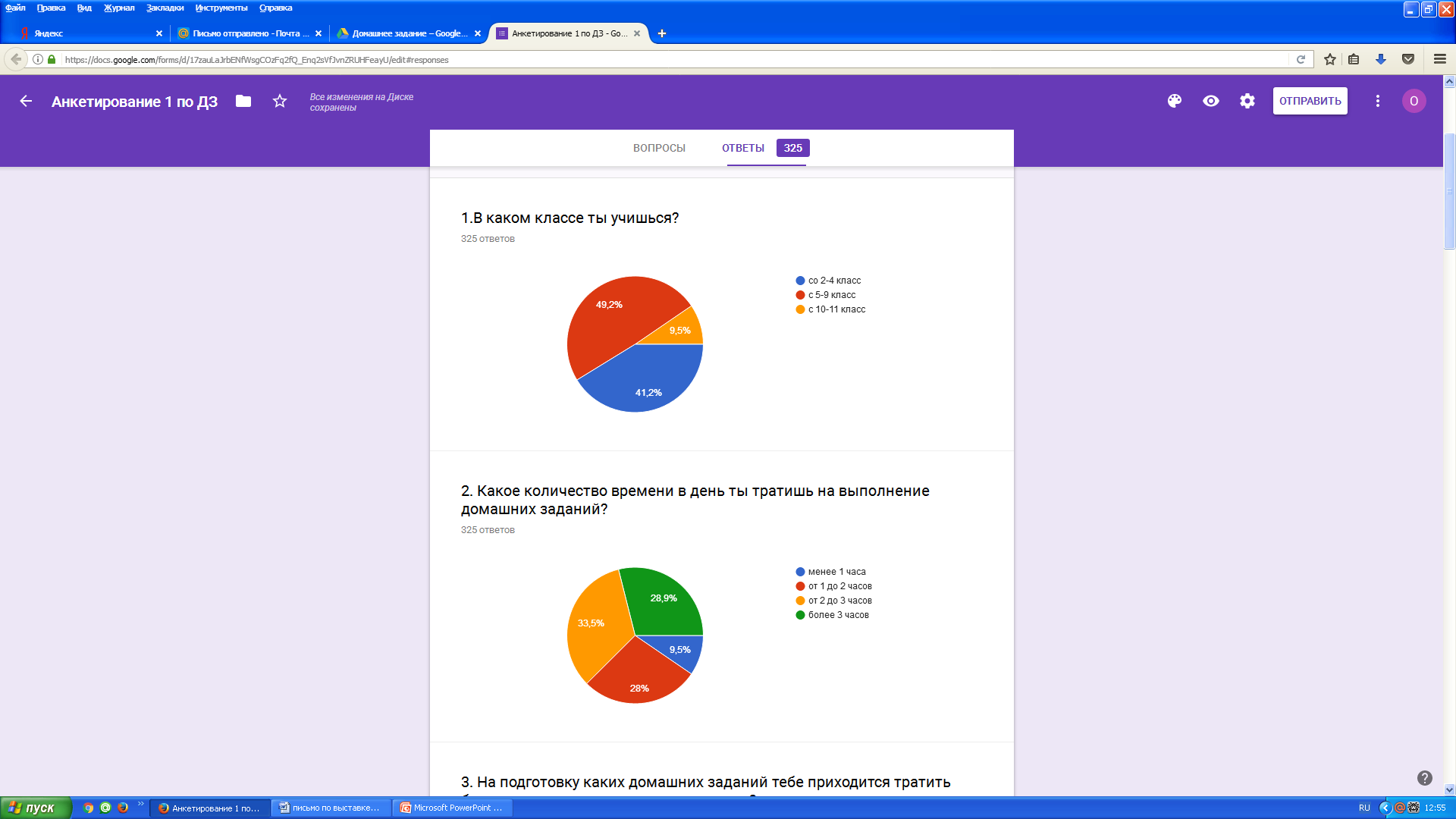 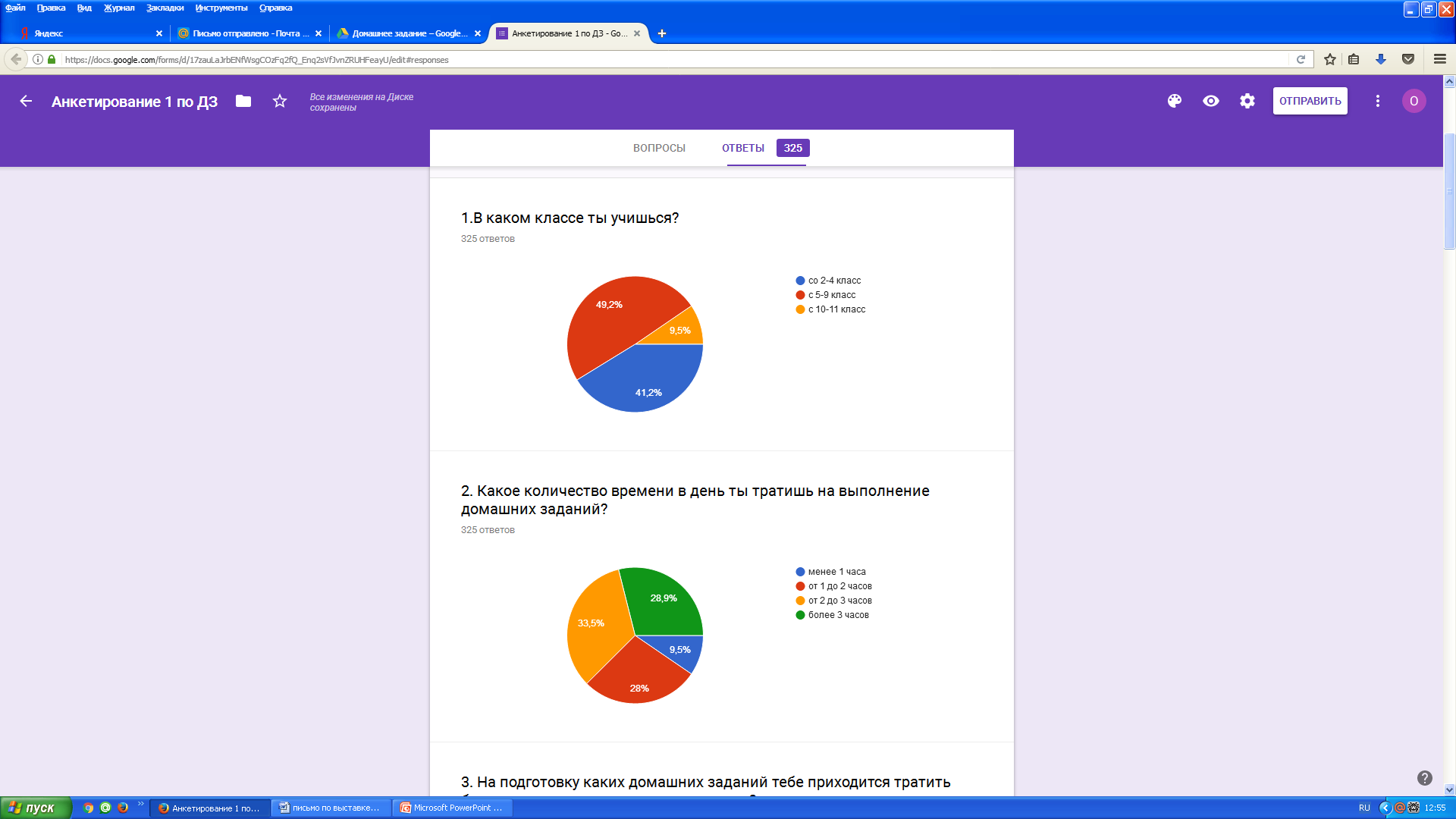 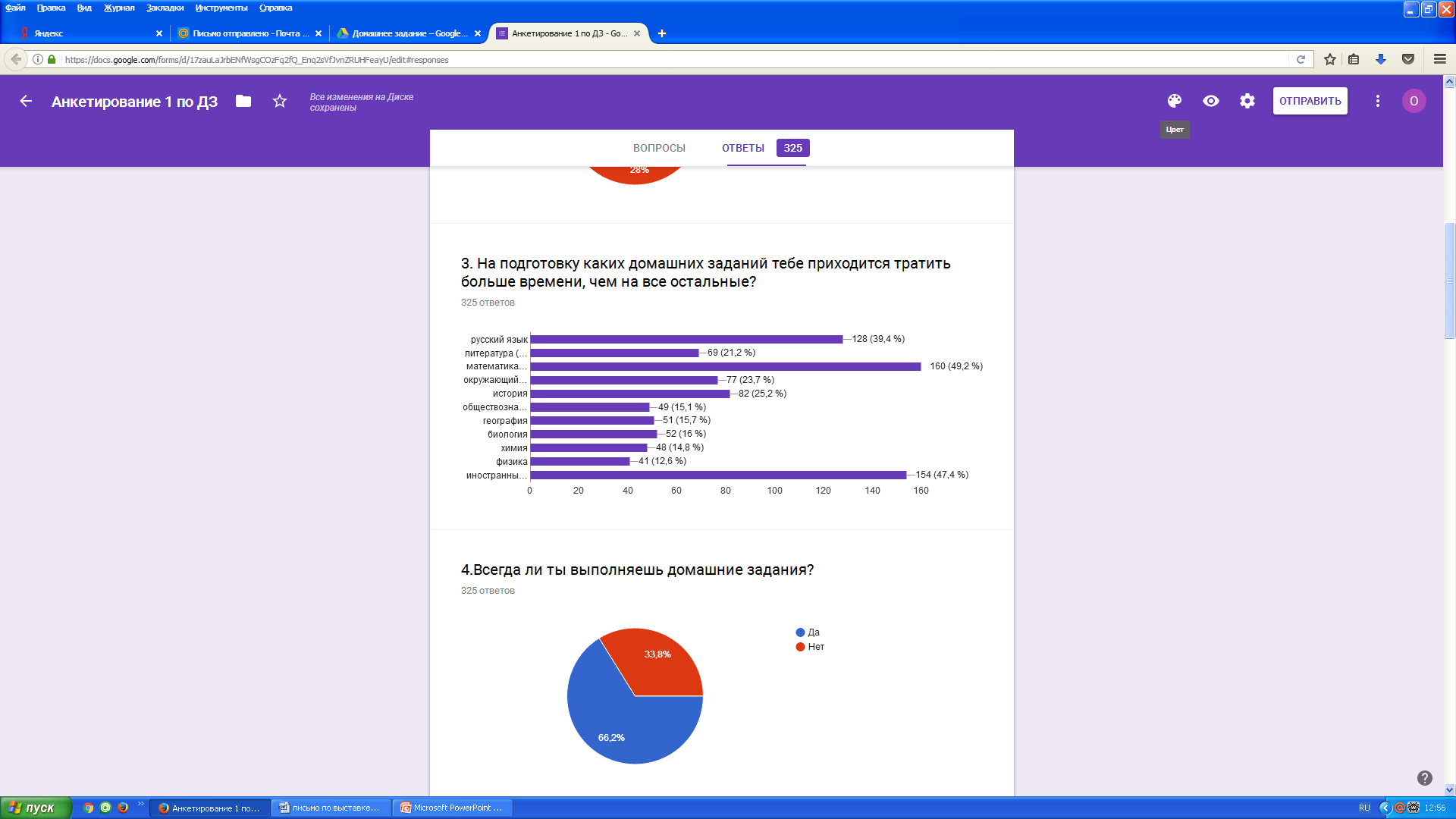 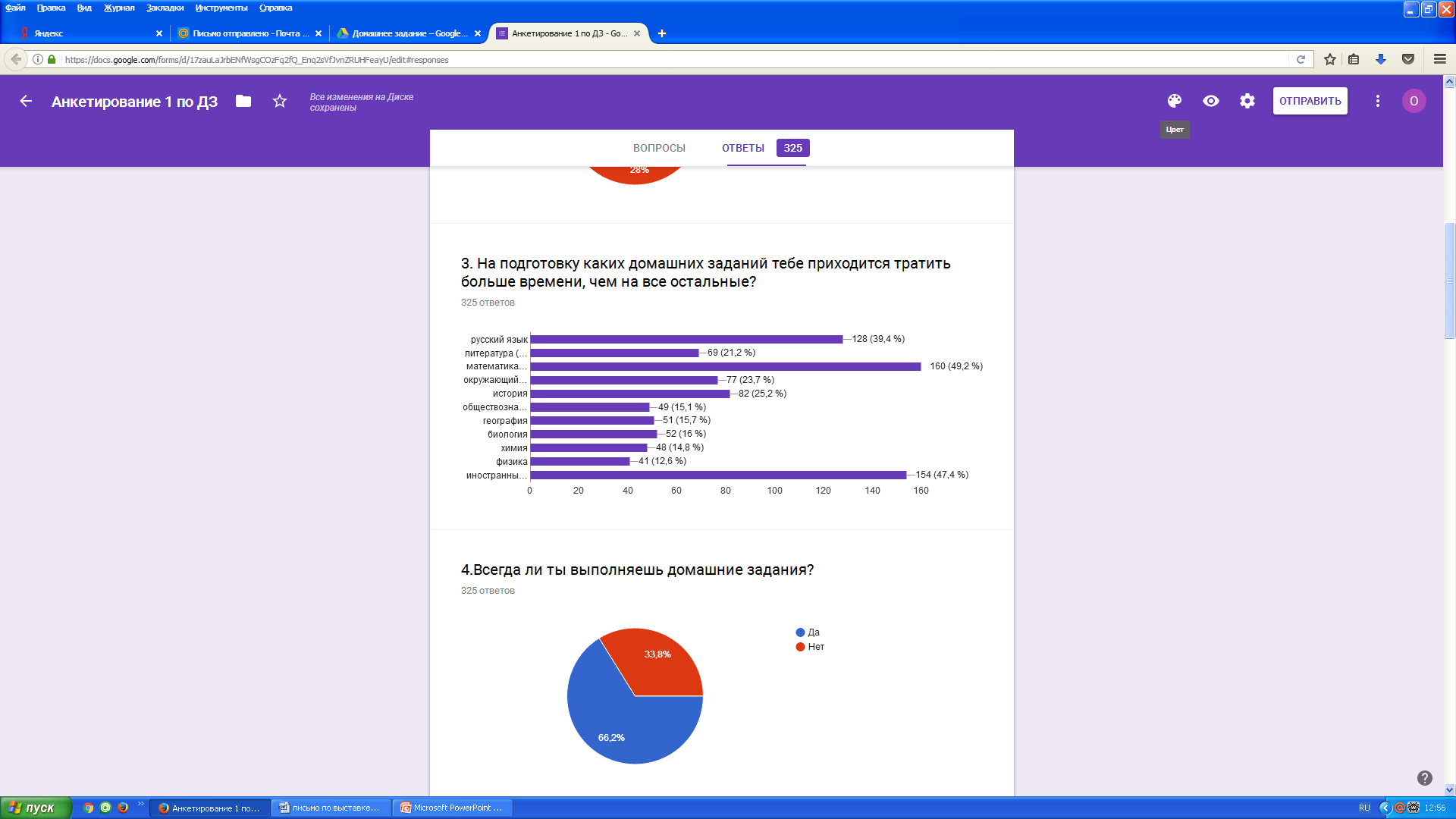 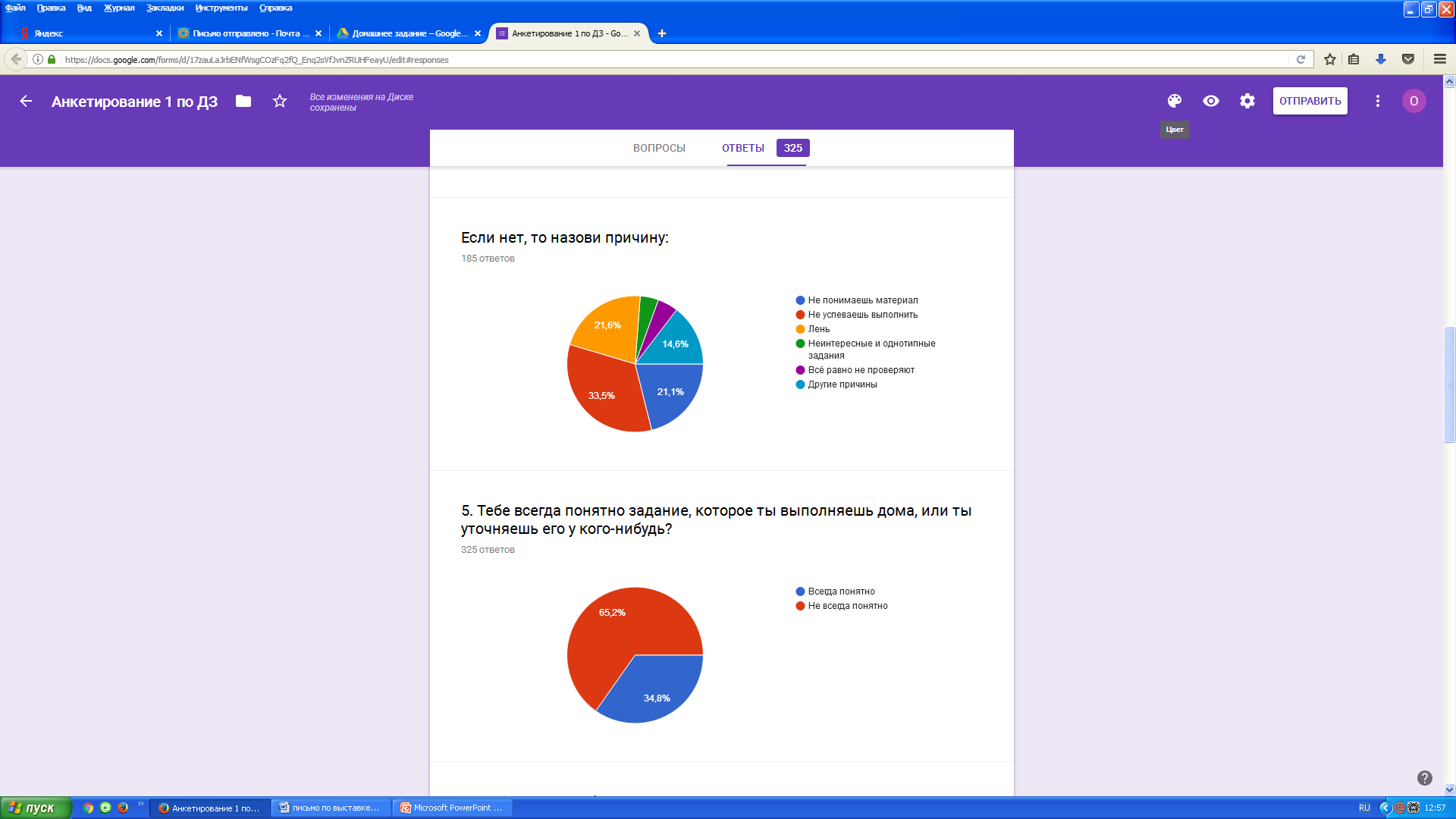 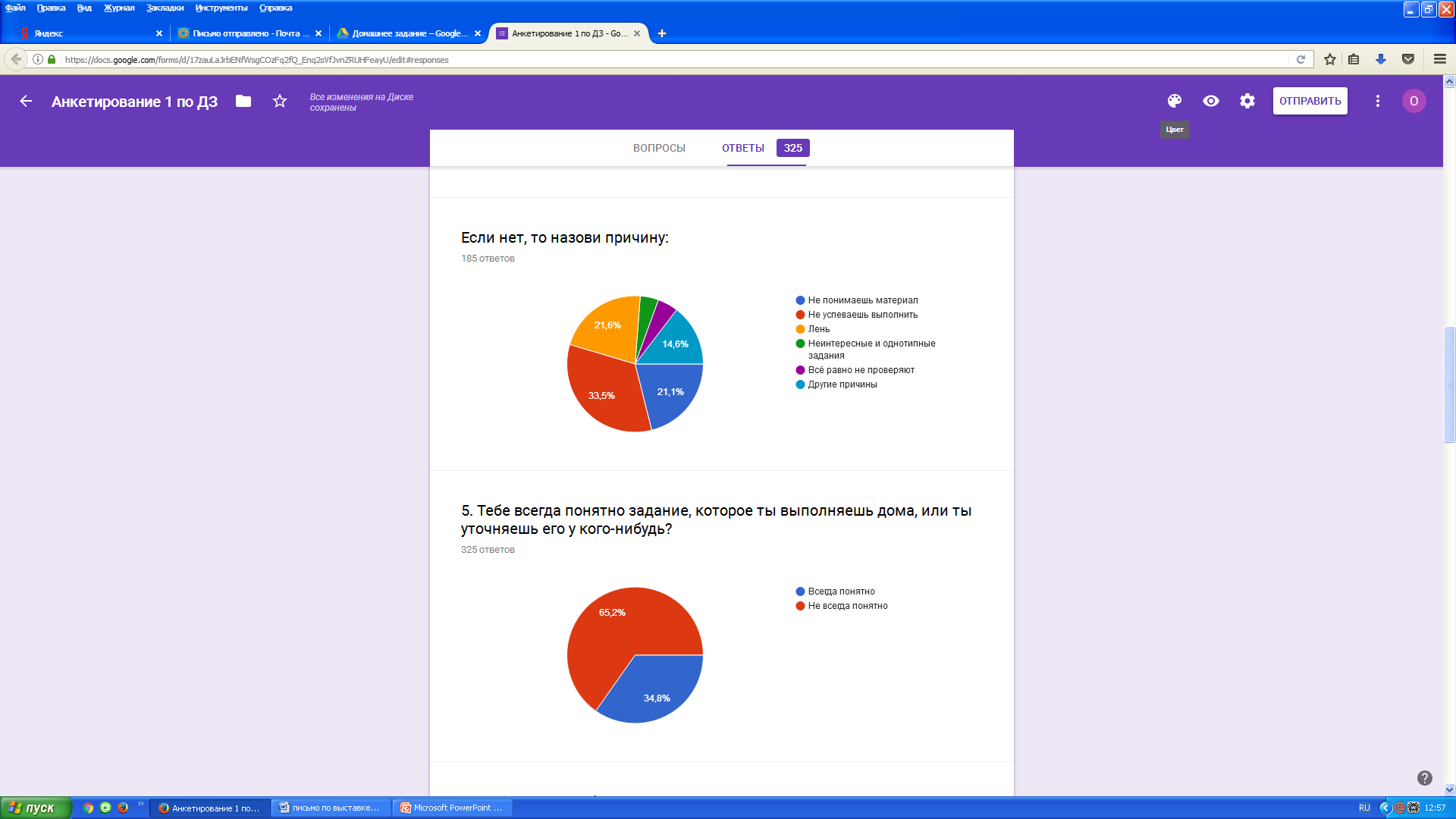 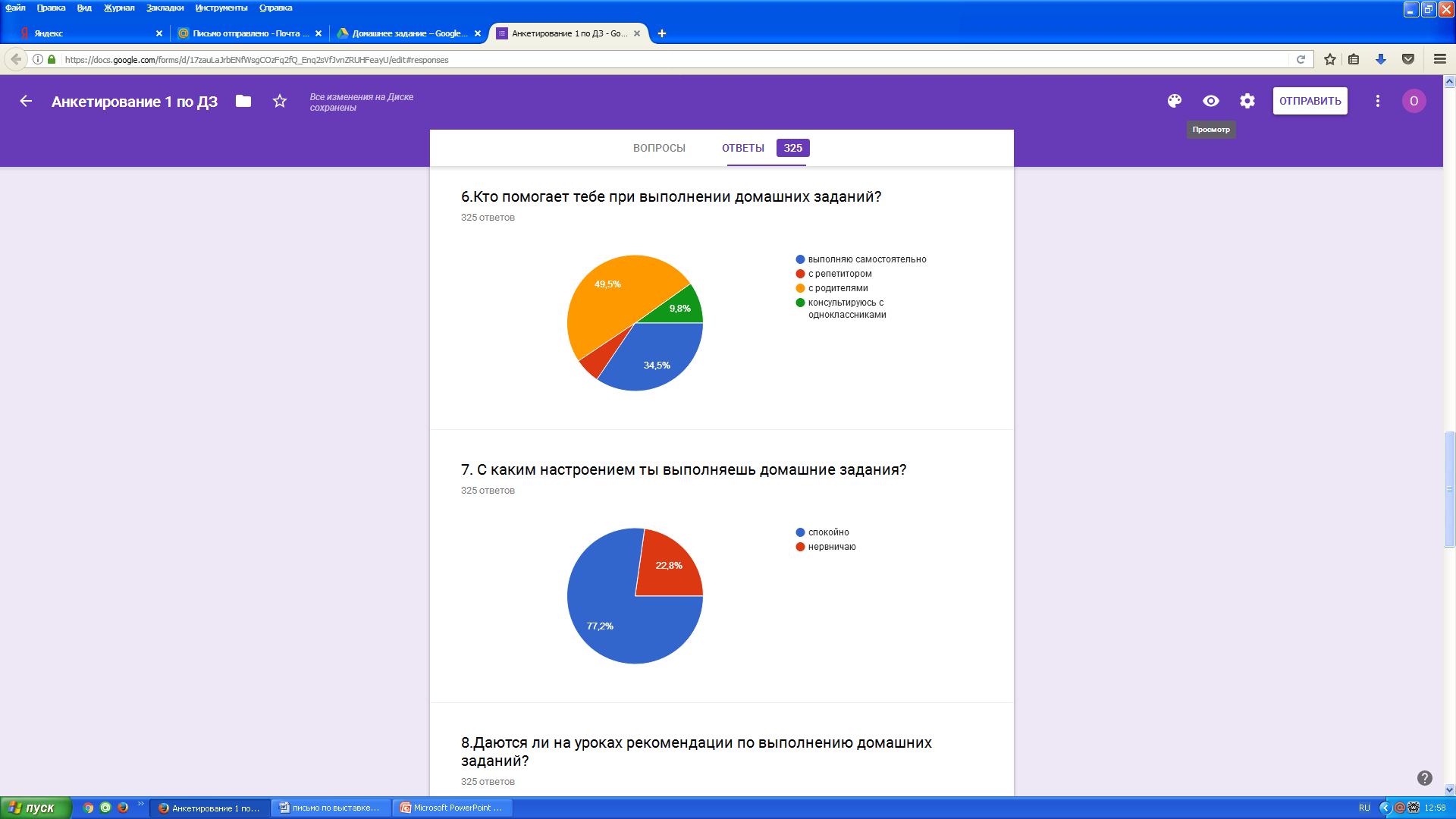 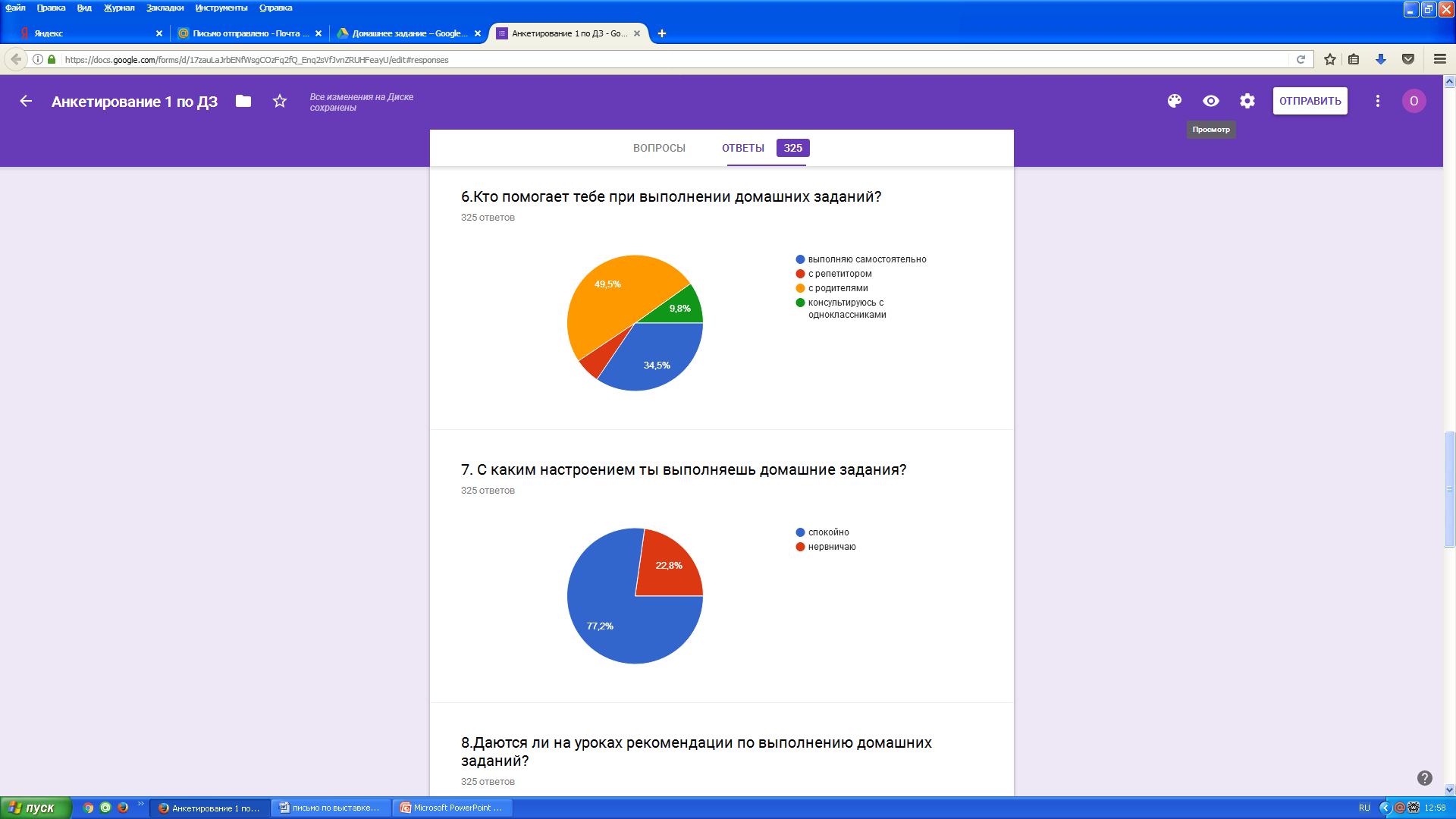 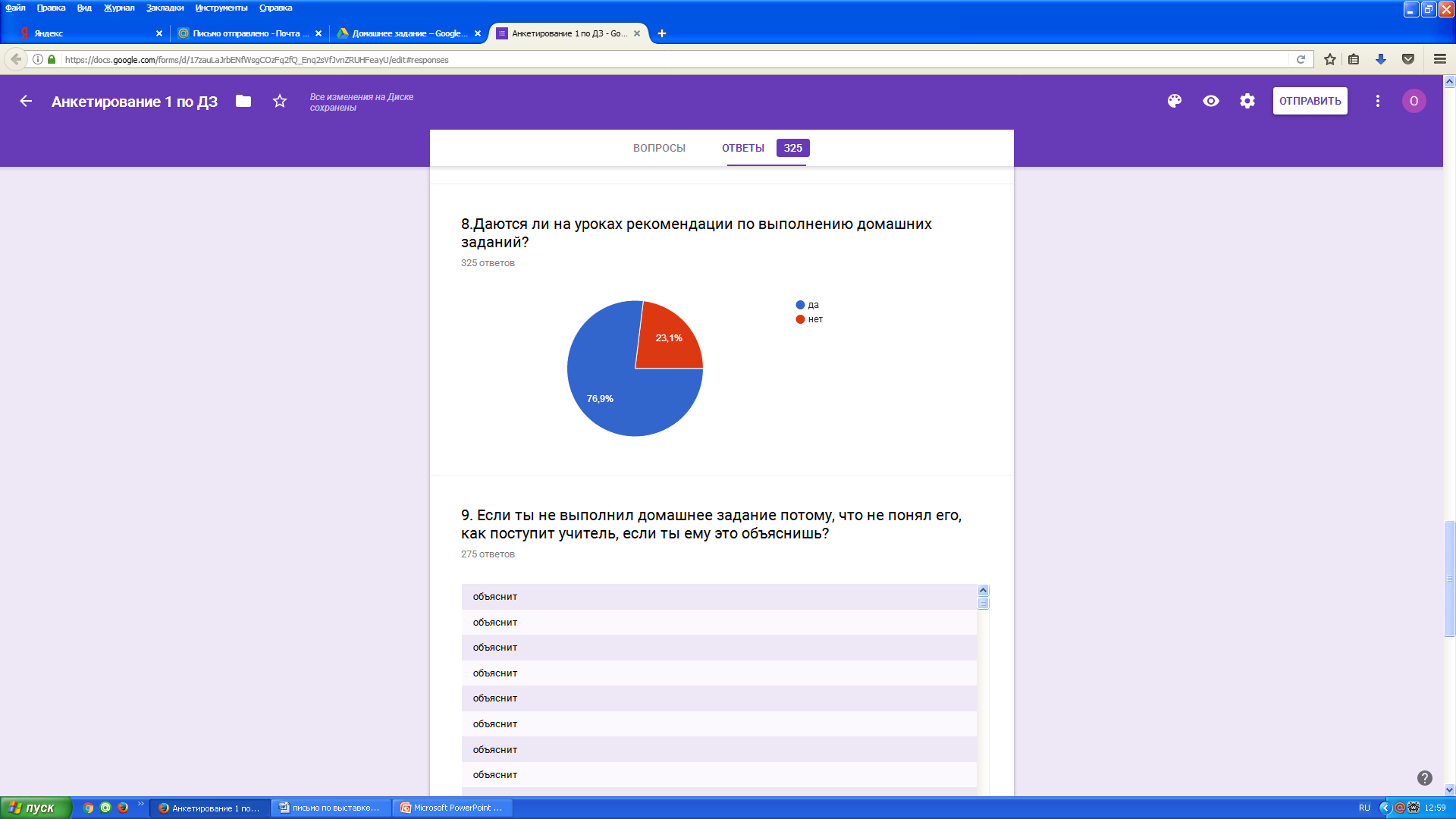 Если ты не выполнил домашнее задание потому, что не понял его, как поступит учитель, если ты ему это объяснишь?
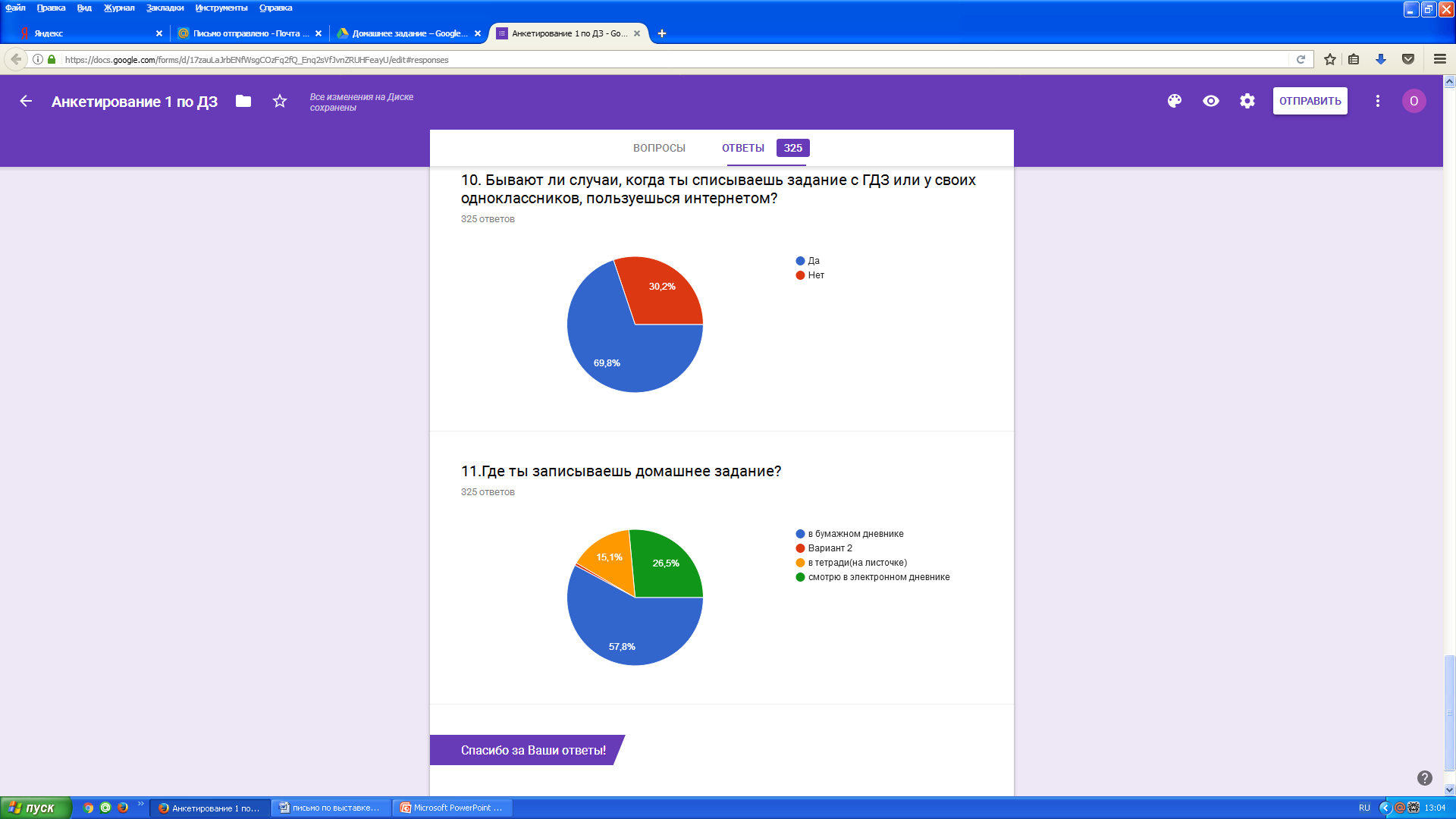 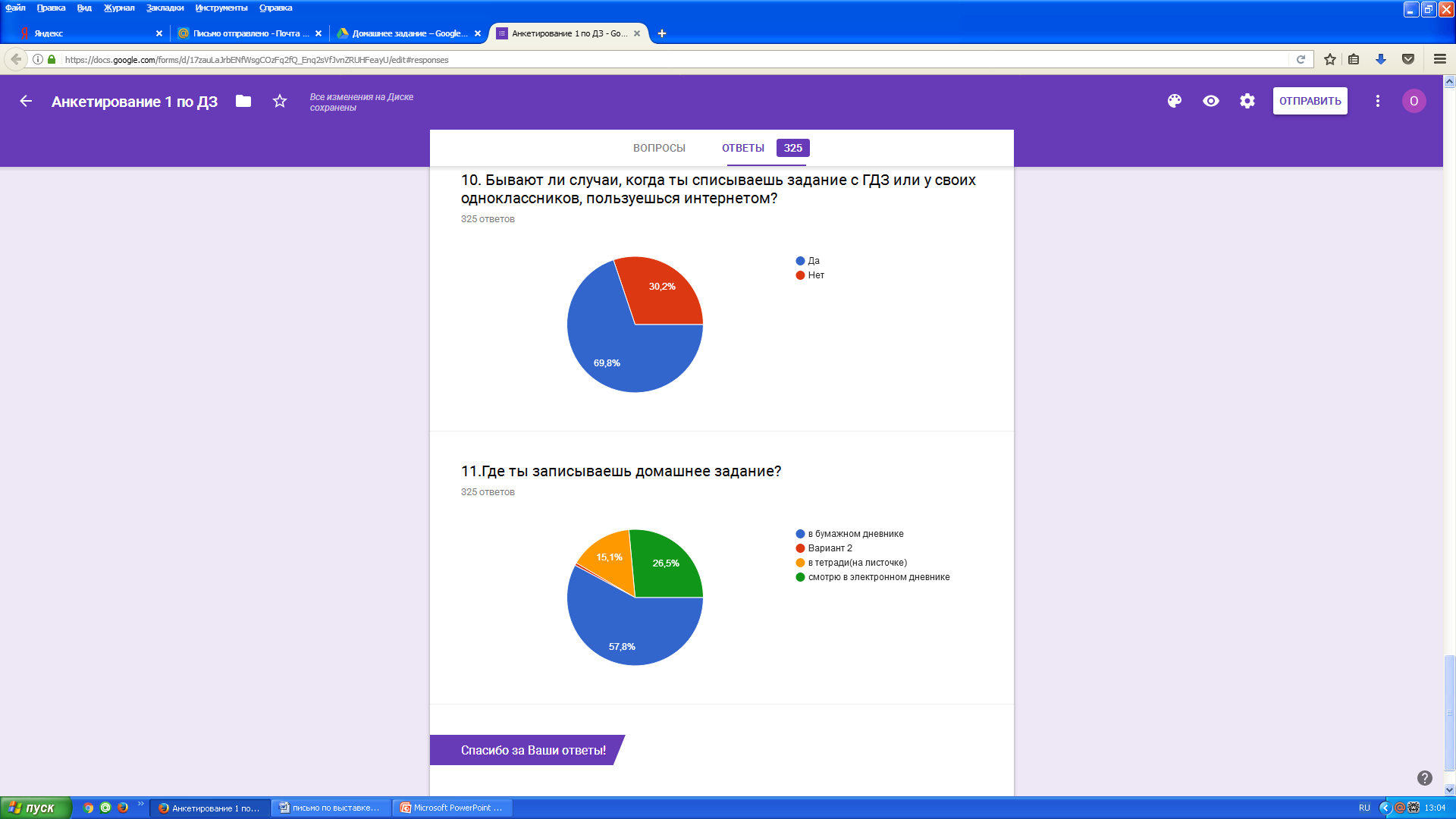 Выводы и предложения по итогам анкетирования:
1.Принять к сведению информацию об итогах анкетирования и использовать ее в работе.
2.Учитывать объем домашних заданий. Форма домашних заданий должна быть разнообразна (творческие задания , задания на смекалку  и др.) и посильна возрасту ребенка.
3.Проводить разъяснительную работу по выполнению домашних заданий во время урока (на последнем этапе).
4.Проводить индивидуальную работу по разъяснению домашних заданий учащимся, испытывающим трудности в обучении (во время перемен).
5.Следить за записью домашних заданий в дневниках.
6.Записи д.з.в электронных журнал делать более подробно (запись должна быть актуальна, т.е. день в день).
7. Учителям начальных классов, русского языка, математики, иностранного языка обратить особое внимание на количество домашних заданий учащихся, на дозировку и разъяснение д.з., на их посильность, как во время урока, так и в записях в ЭЖ.
8. Учитывать рост индивидуальных достижений «трудных» обучающихся при проверке д.з.
9.Провести повторный мониторинг обучающихся и родителей в декабре 2017г. с целью выявления динамики работы в данном направлении.